1
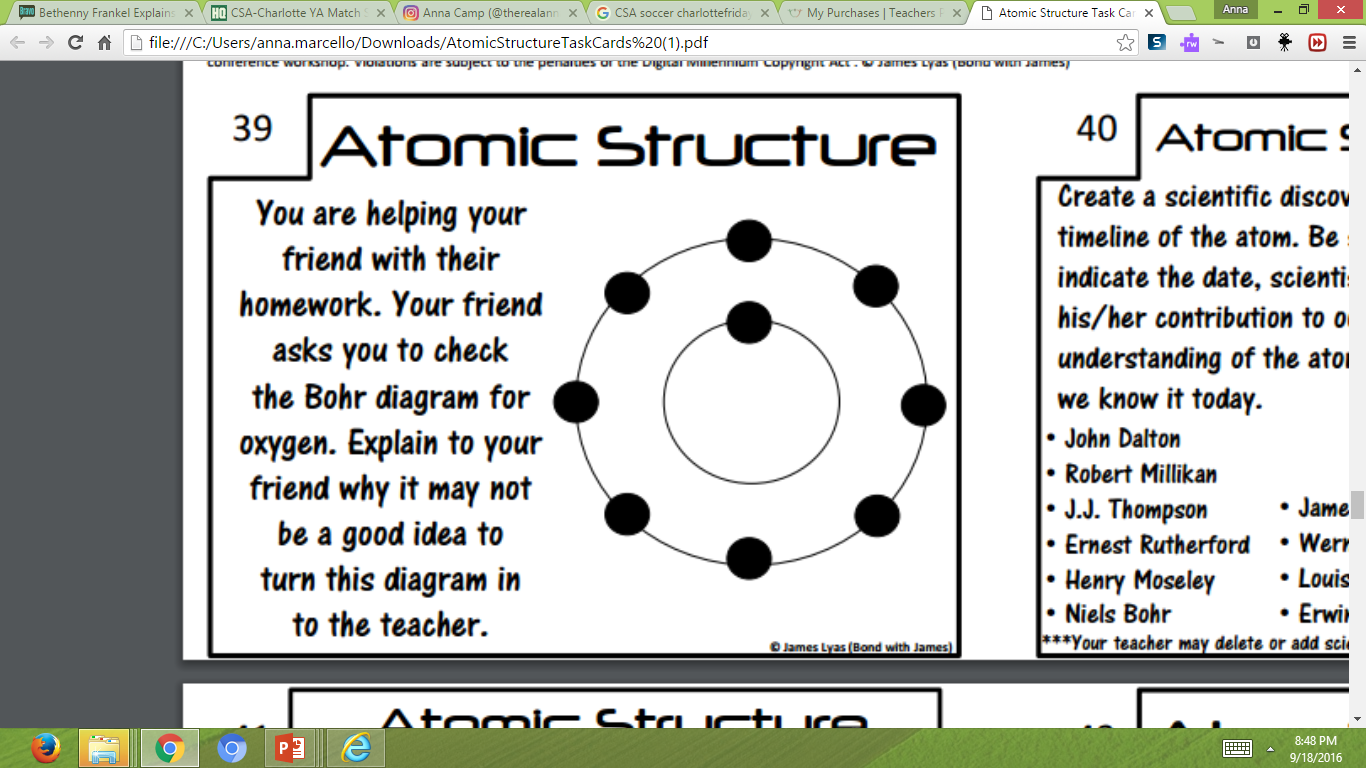 The first shell always has to have 2 electrons!
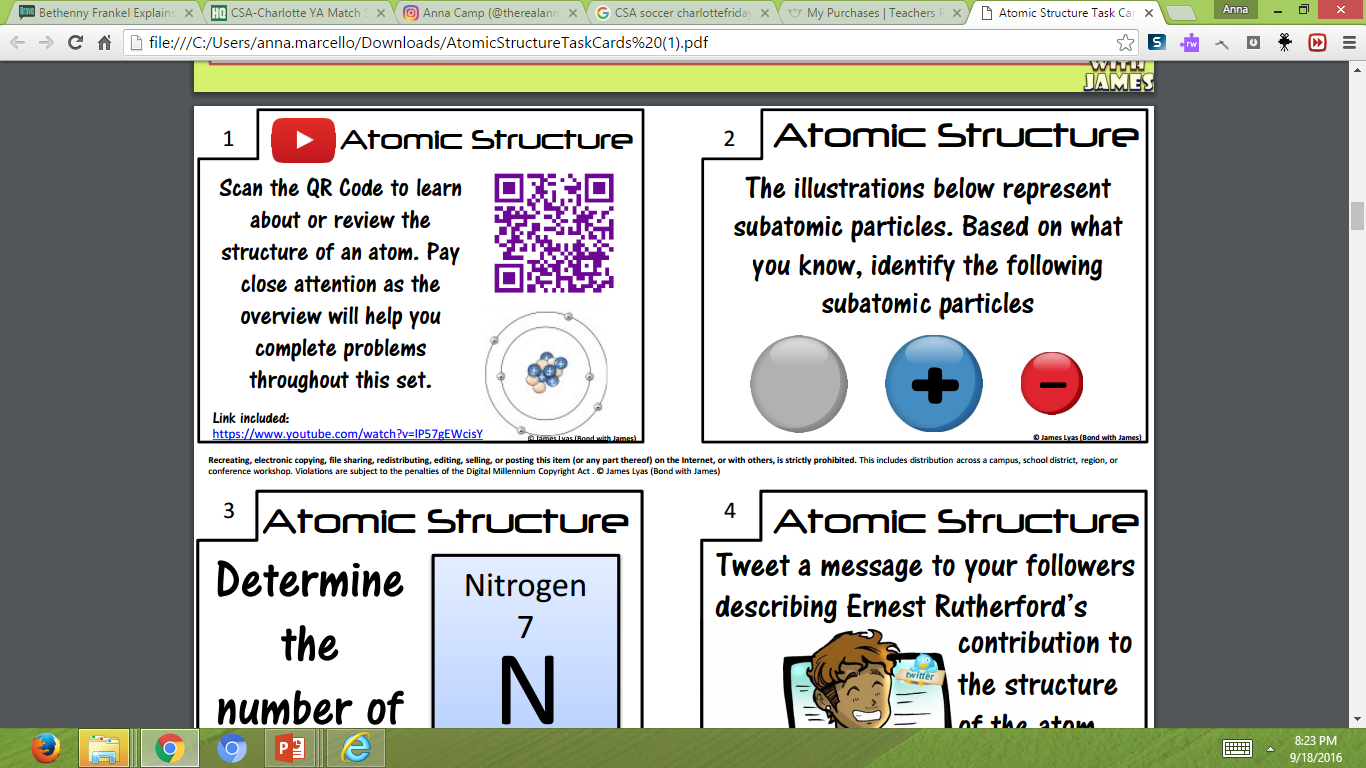 Protons – are the positive particles with the heavy mass
Neutrons – neutral with  heavy mass
Electrons-negative with a small mass
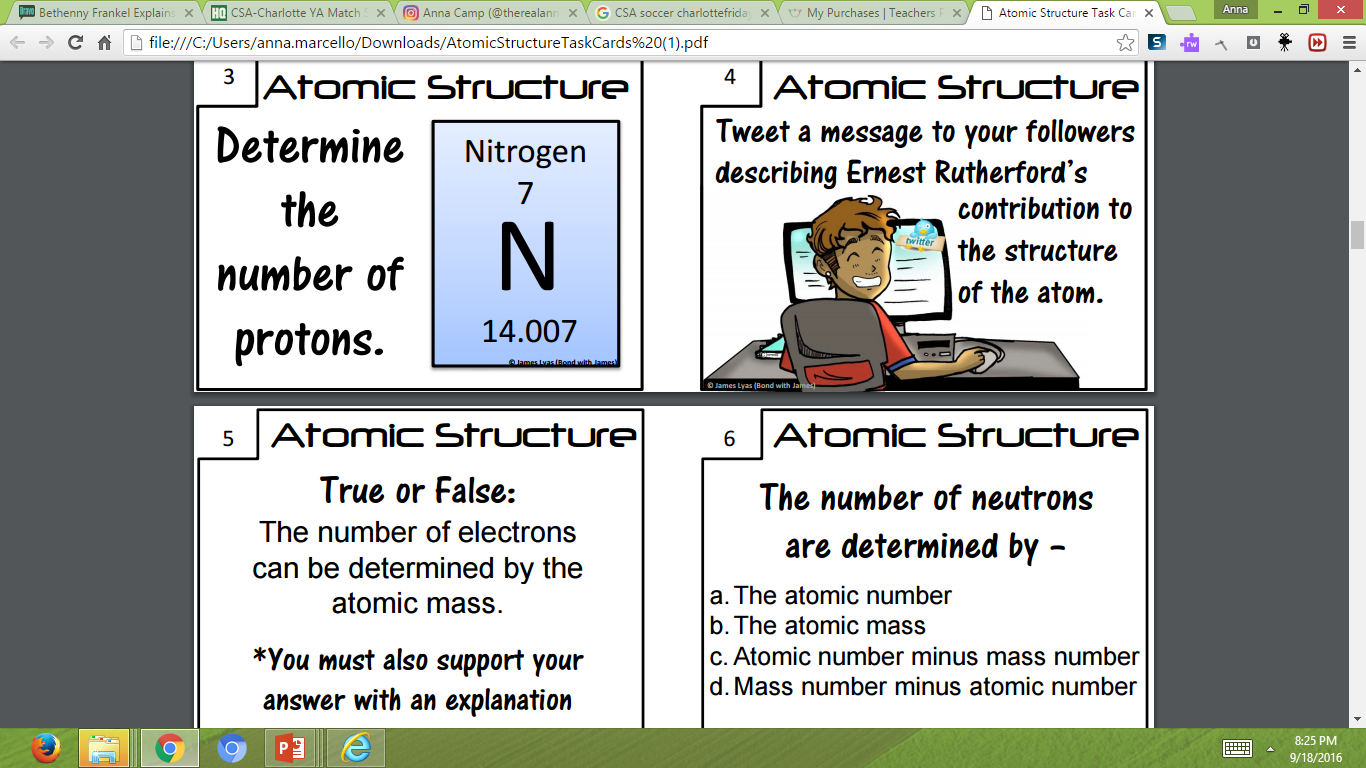 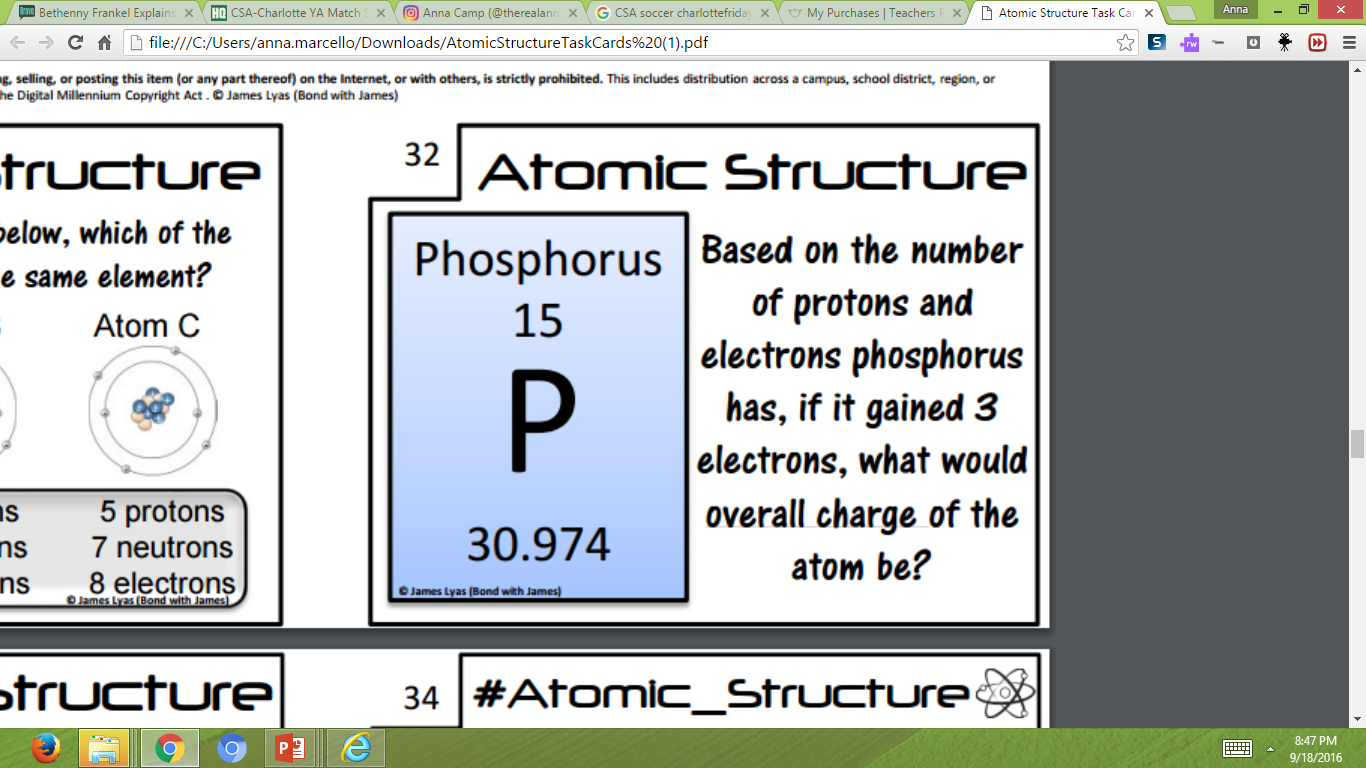 4
If it gained 3 electrons it would have a -3 charge.
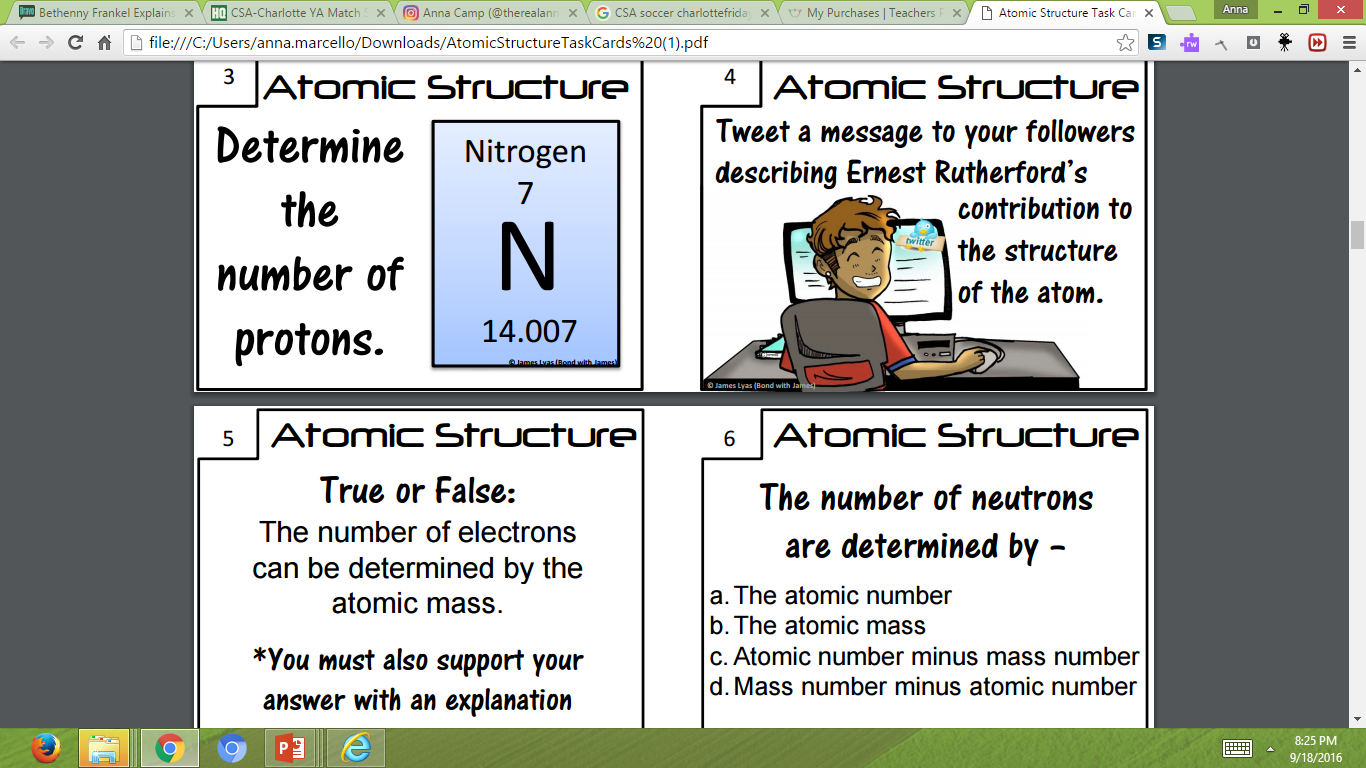 FALSE
FALSE-atomic mass is protons plus neutrons
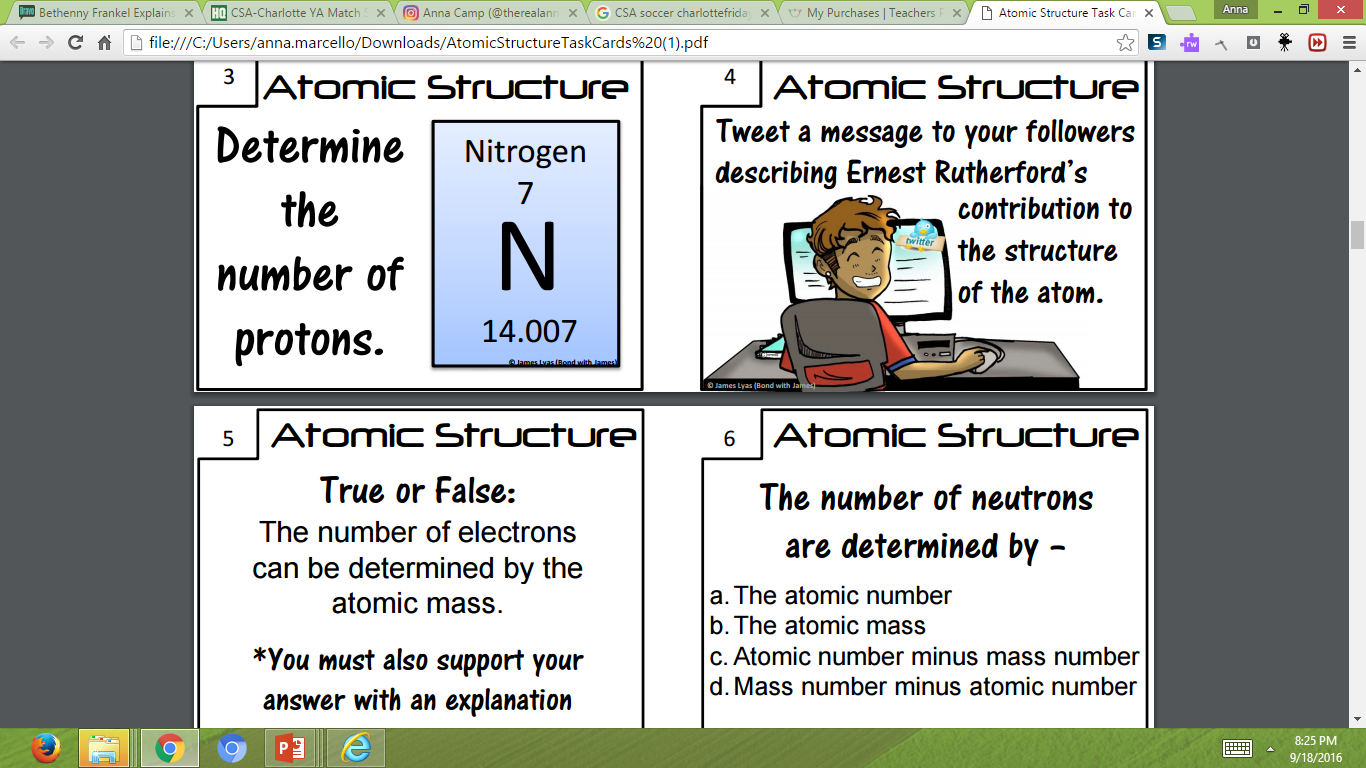 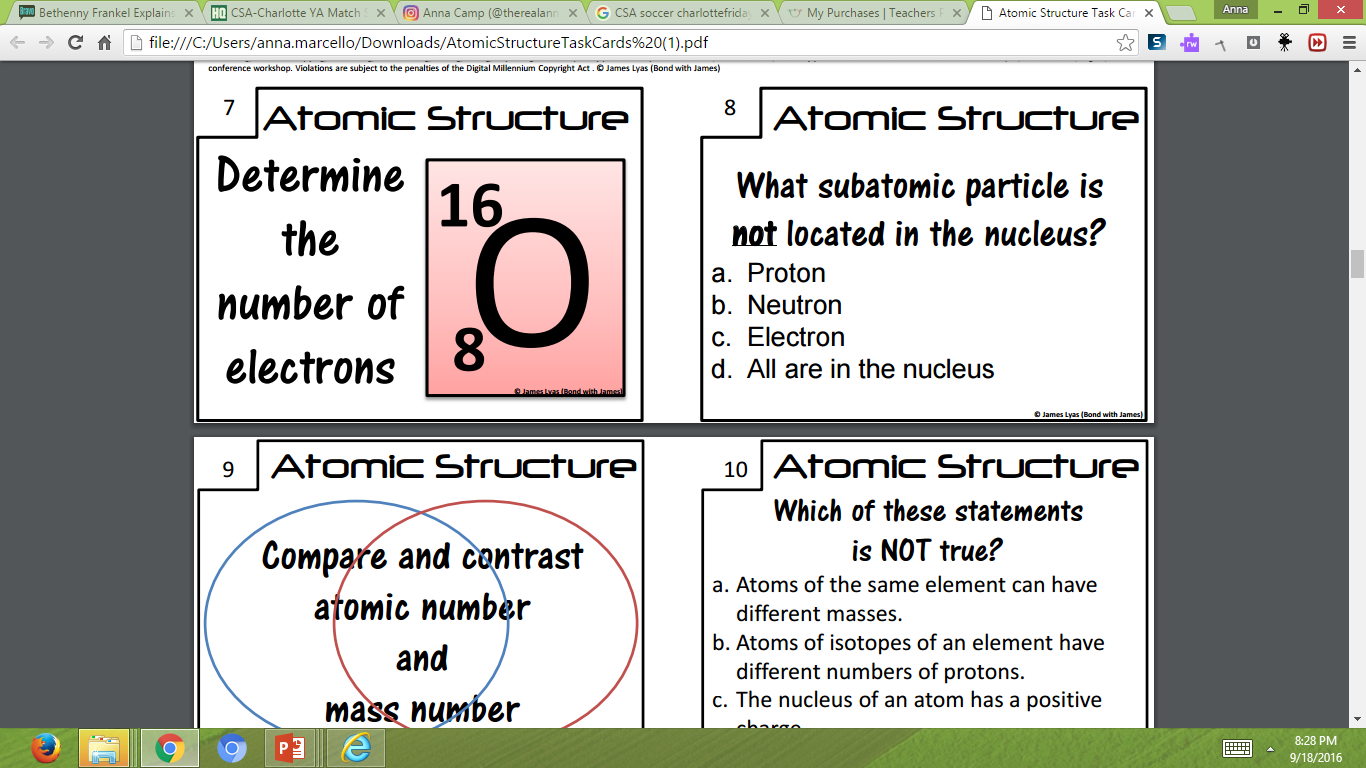 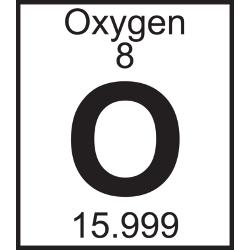 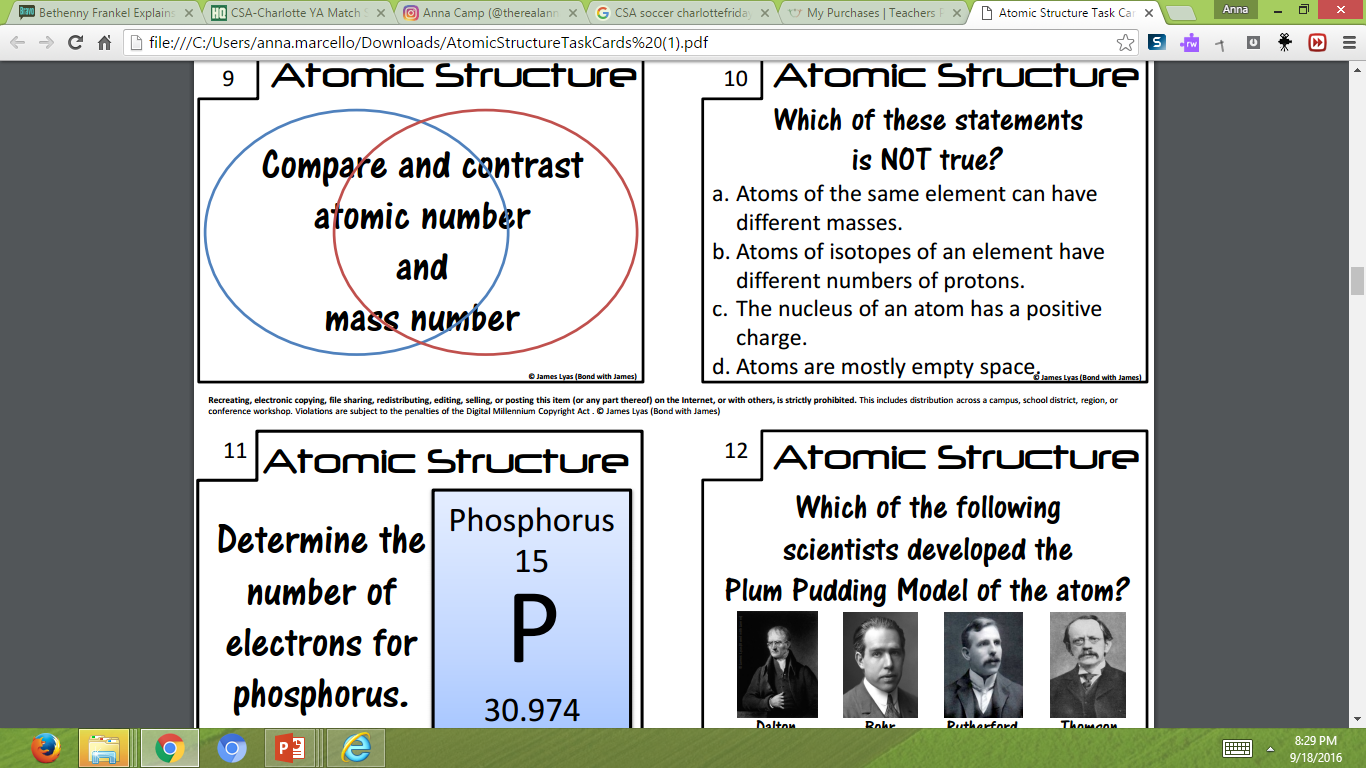 Atomic number is just the protons.

Atomic mass is protons + neutrons
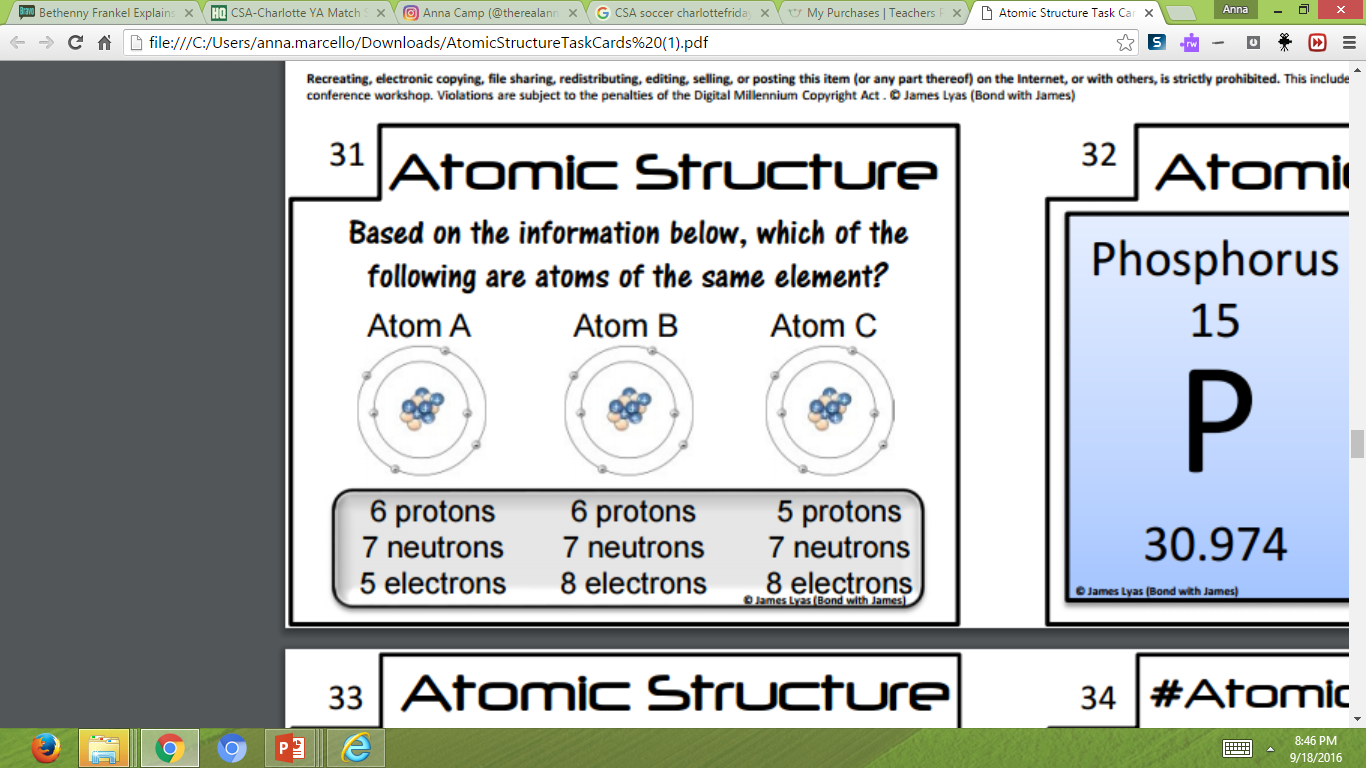 Same elements – have the same protons
10
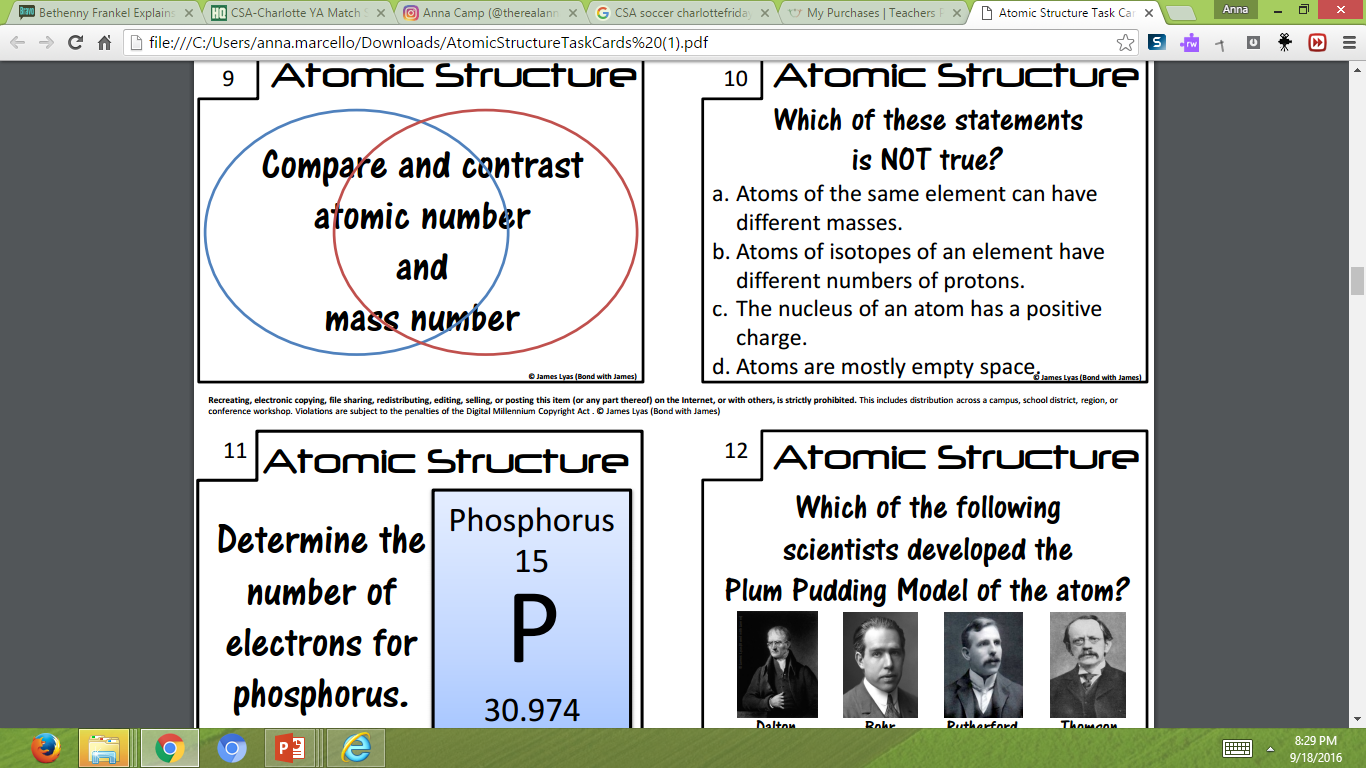 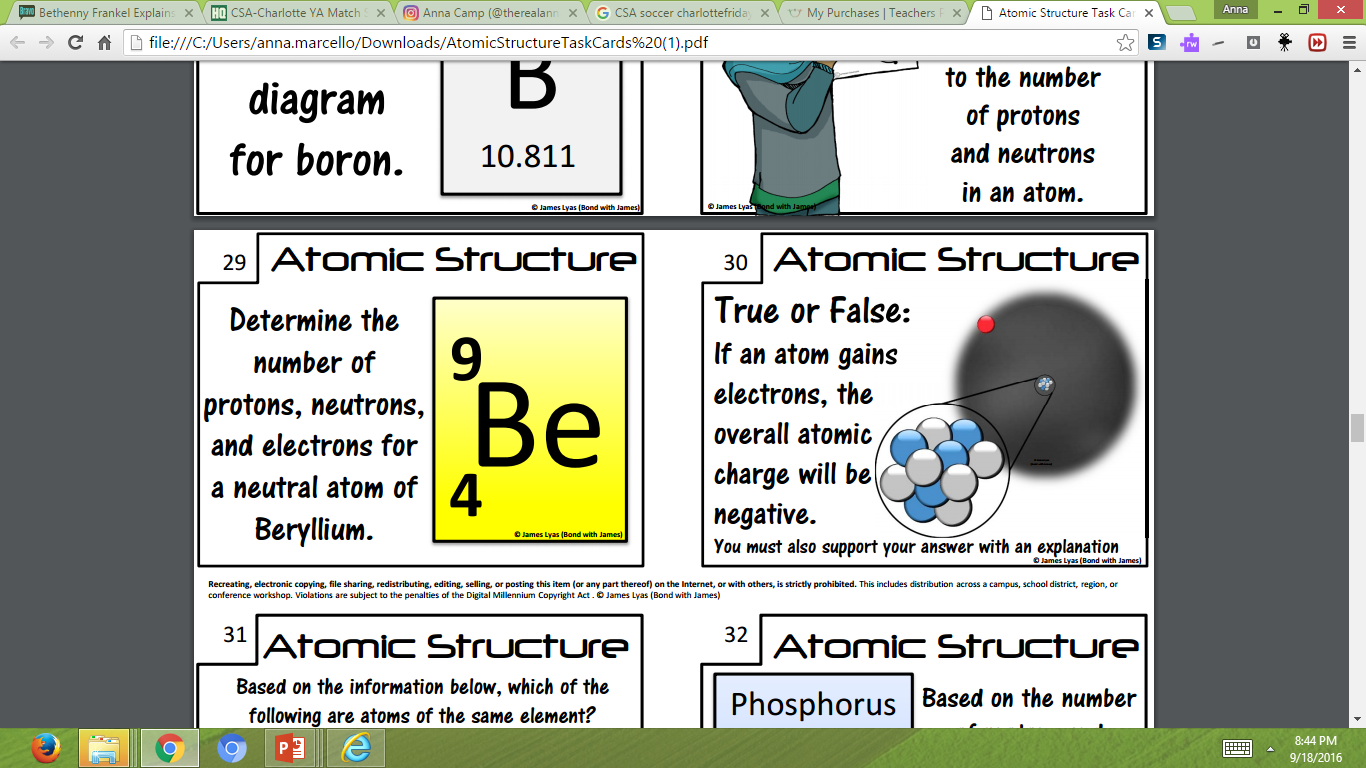 12
Electrons have a negative charge---if you have an extra electron the charge will be negative
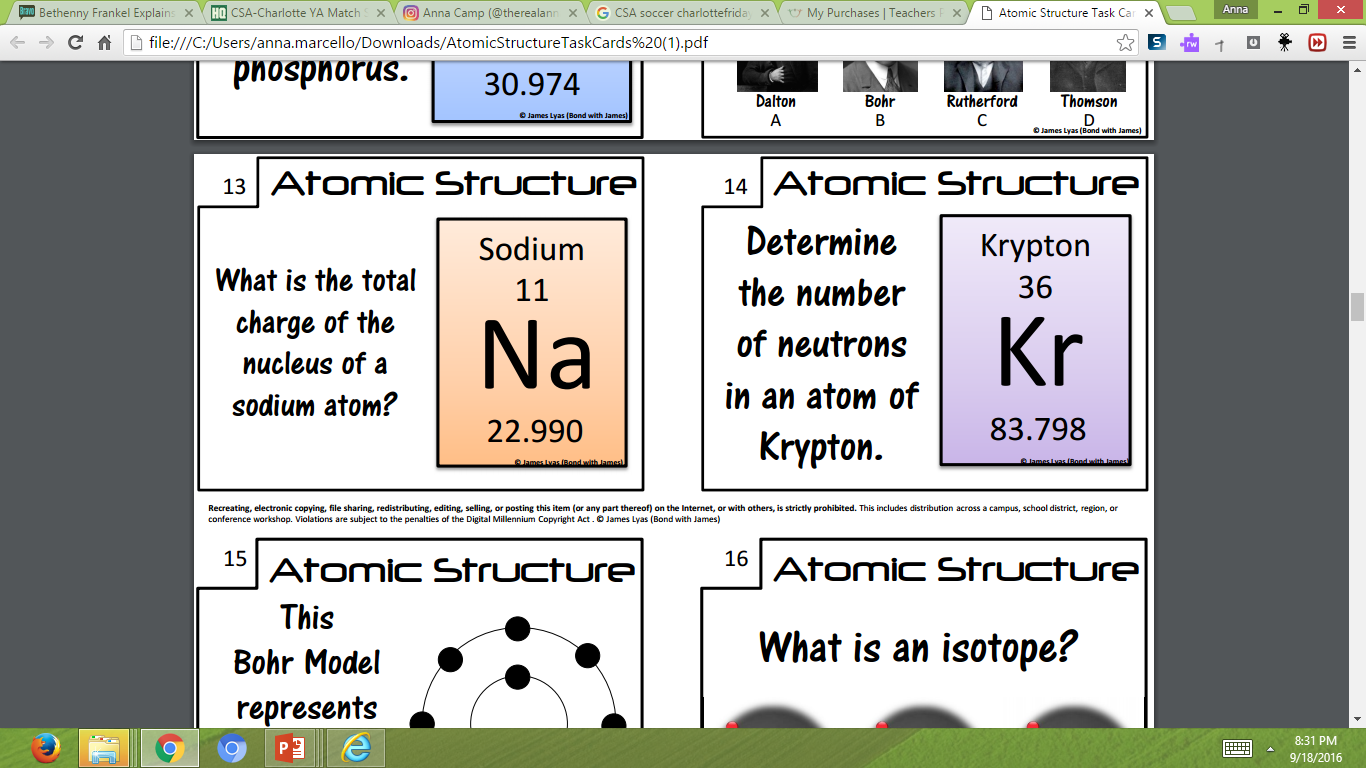 The nucleus of sodium has a +11 charge
84-36=48 neutrons
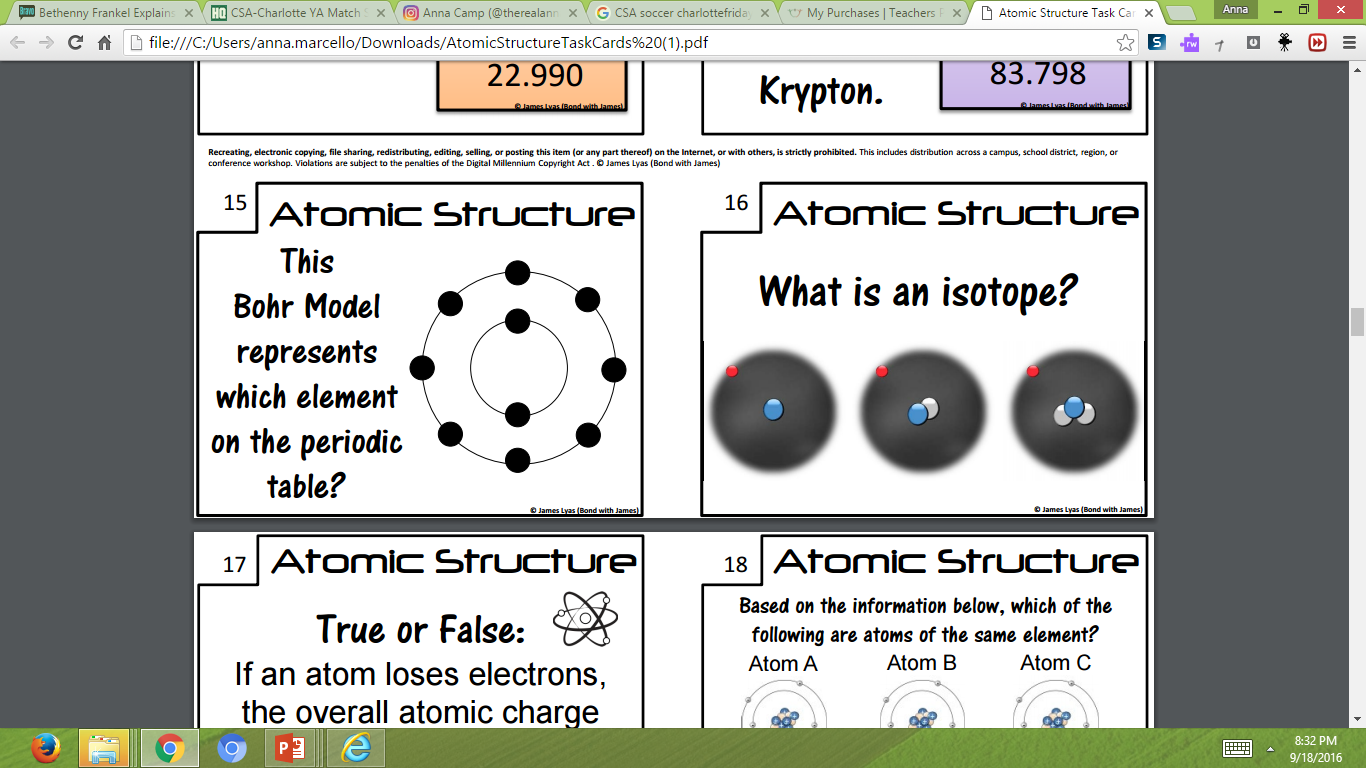 10 electrons = NEON
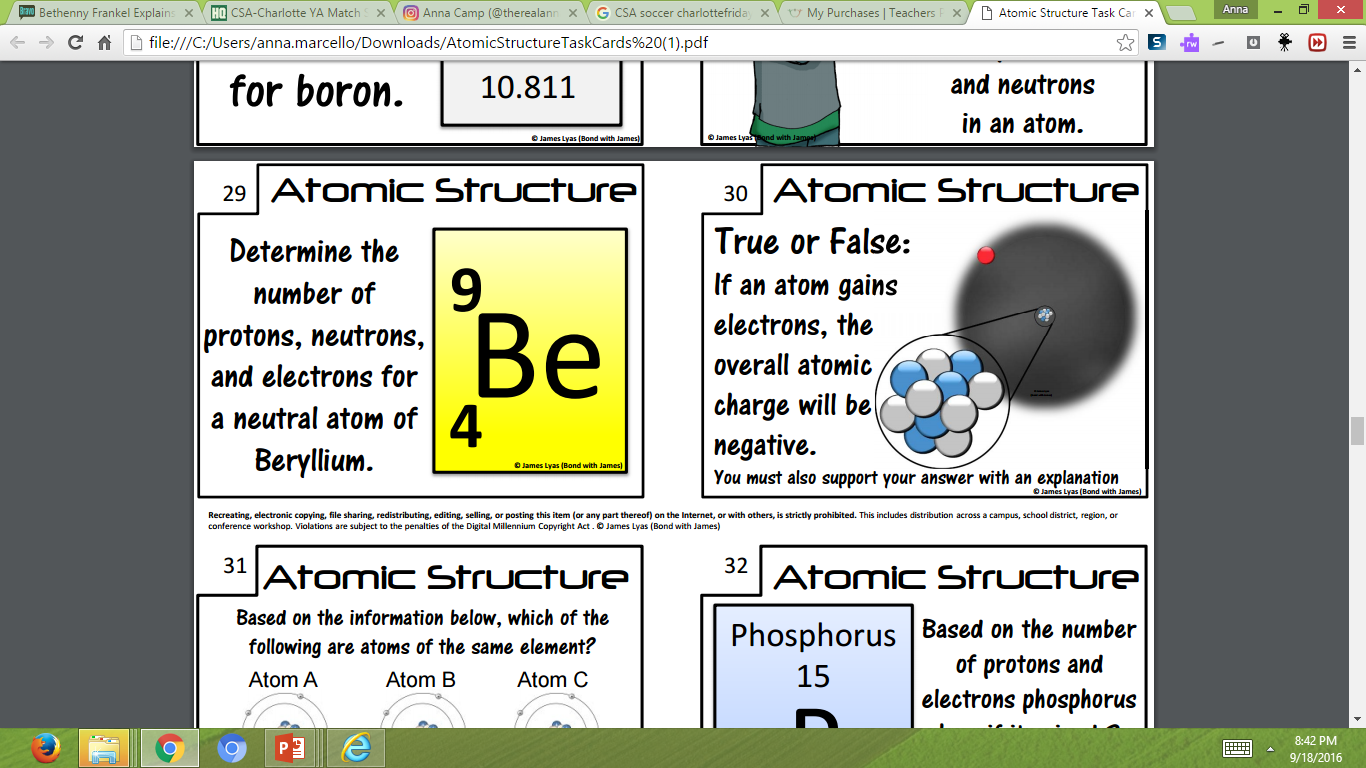 16
Protons=4
Electrons=4
Neutrons=5
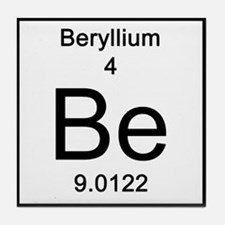 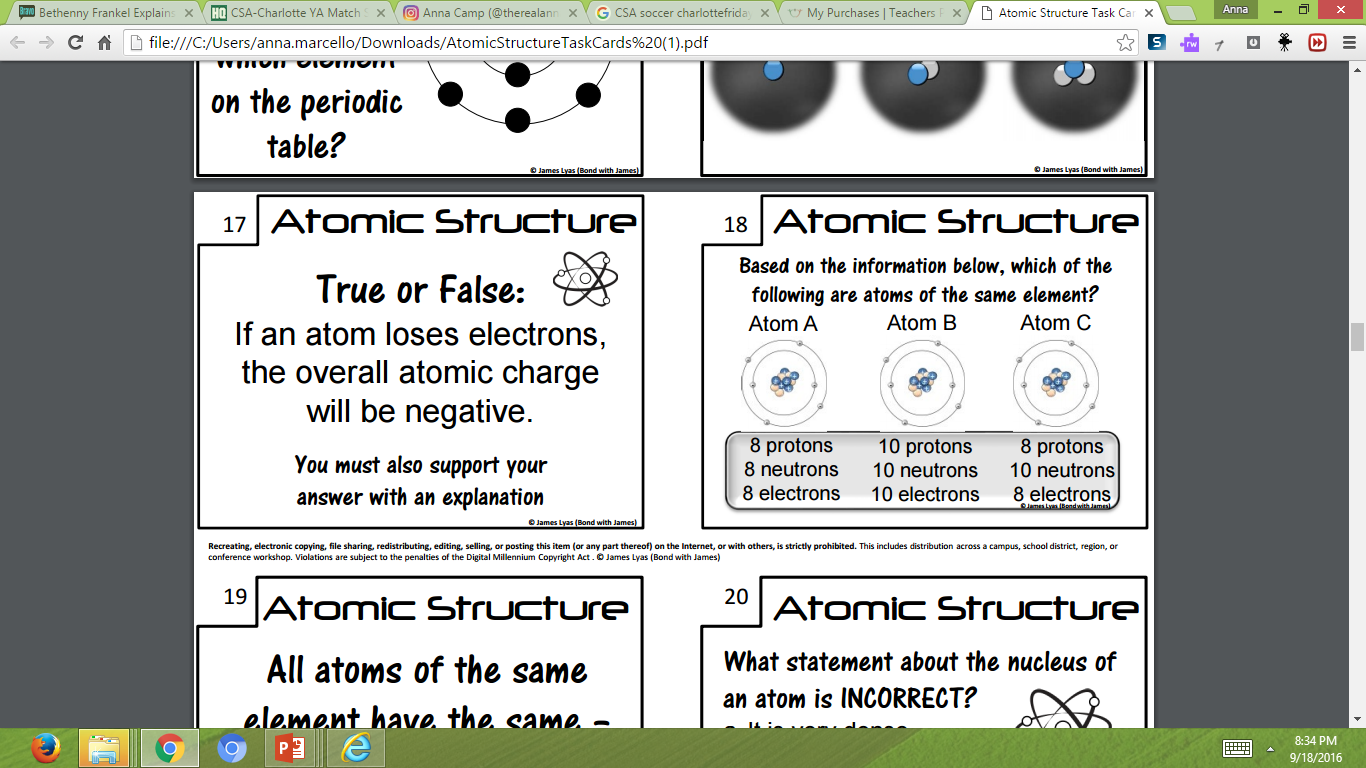 lo
If it loses electrons…there will be more protons and therefore be POSITIVE
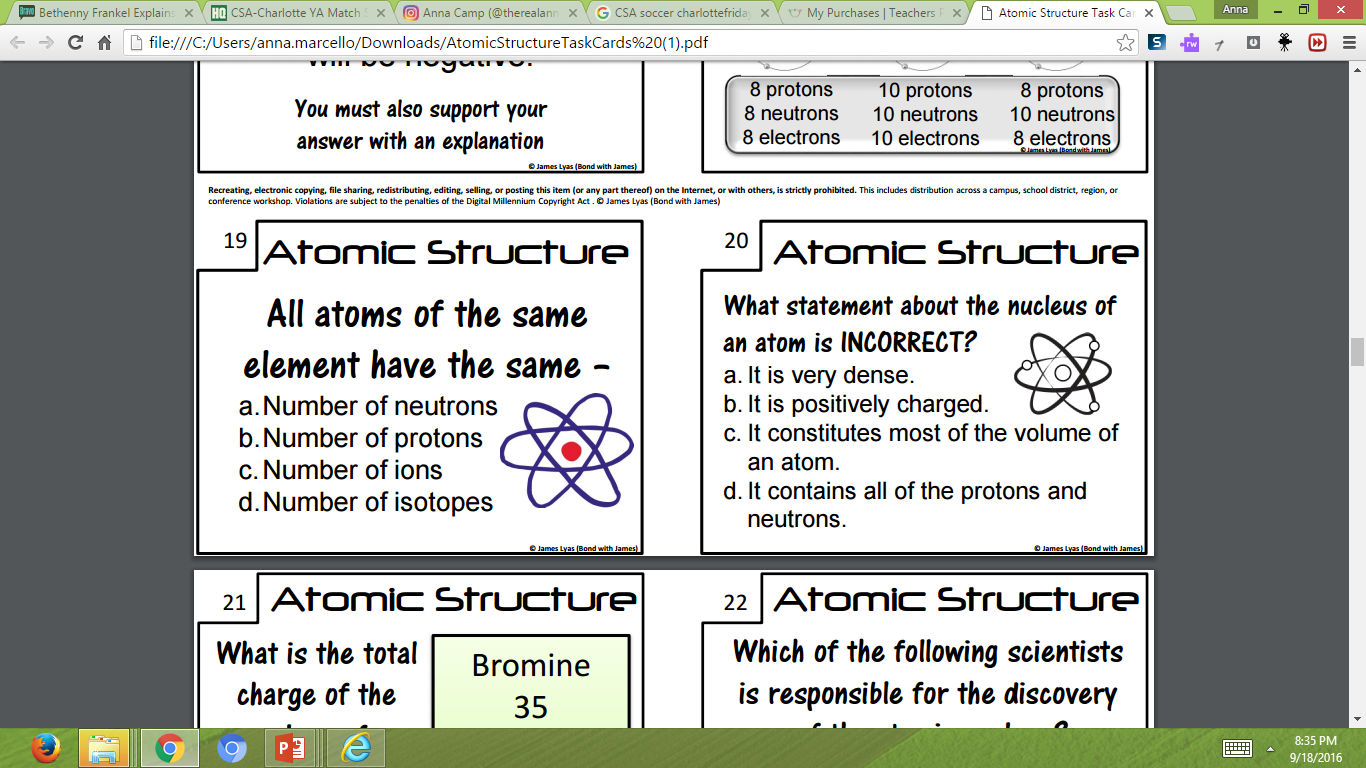 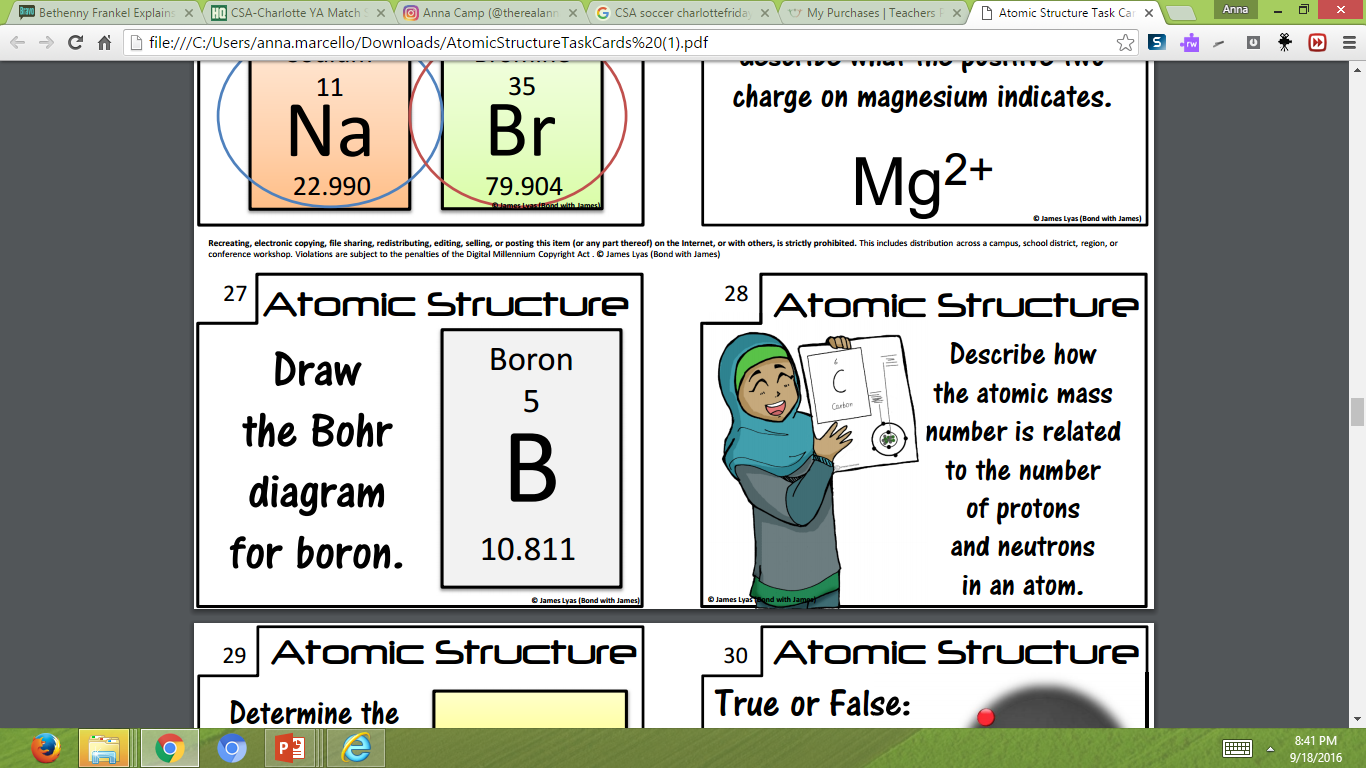 20
Atomic mass is equal to protons + neutrons
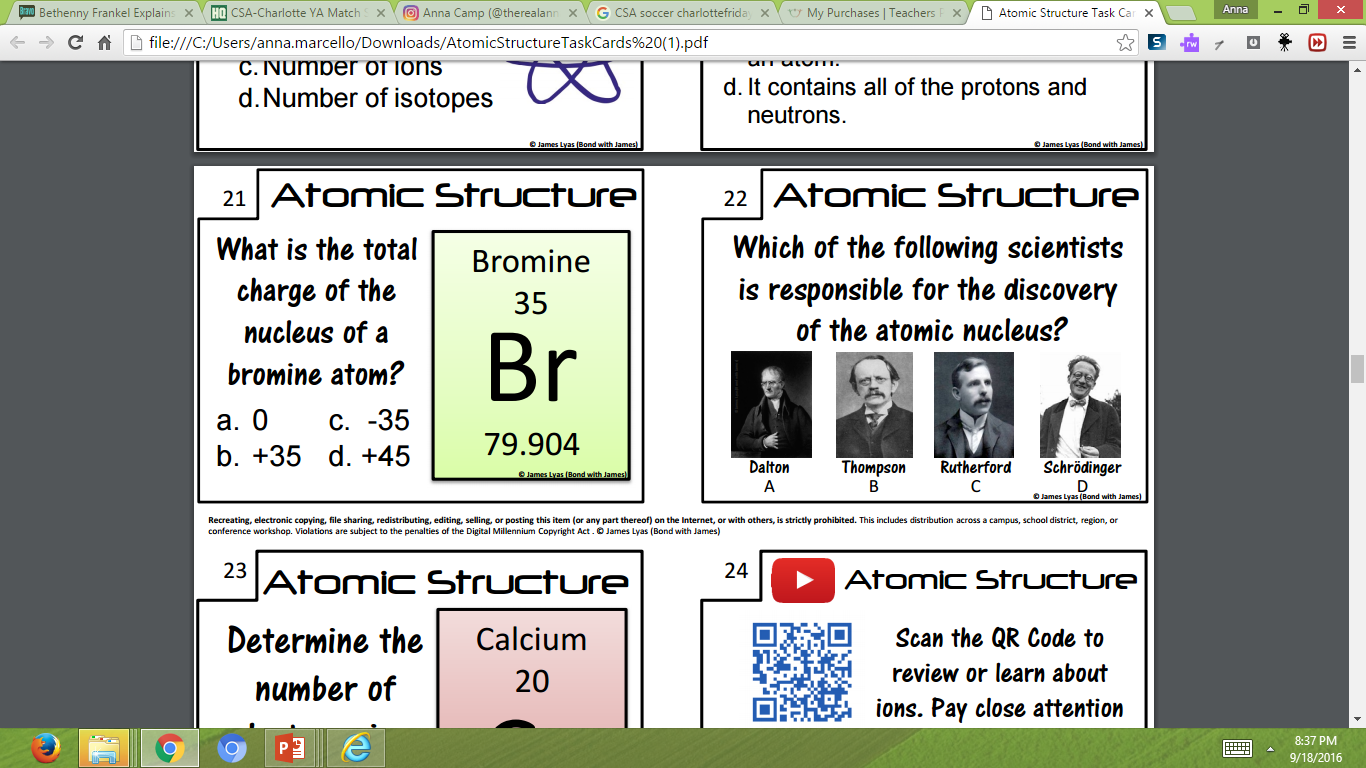 The nucleus is protons and neutrons.  Protons are positive!
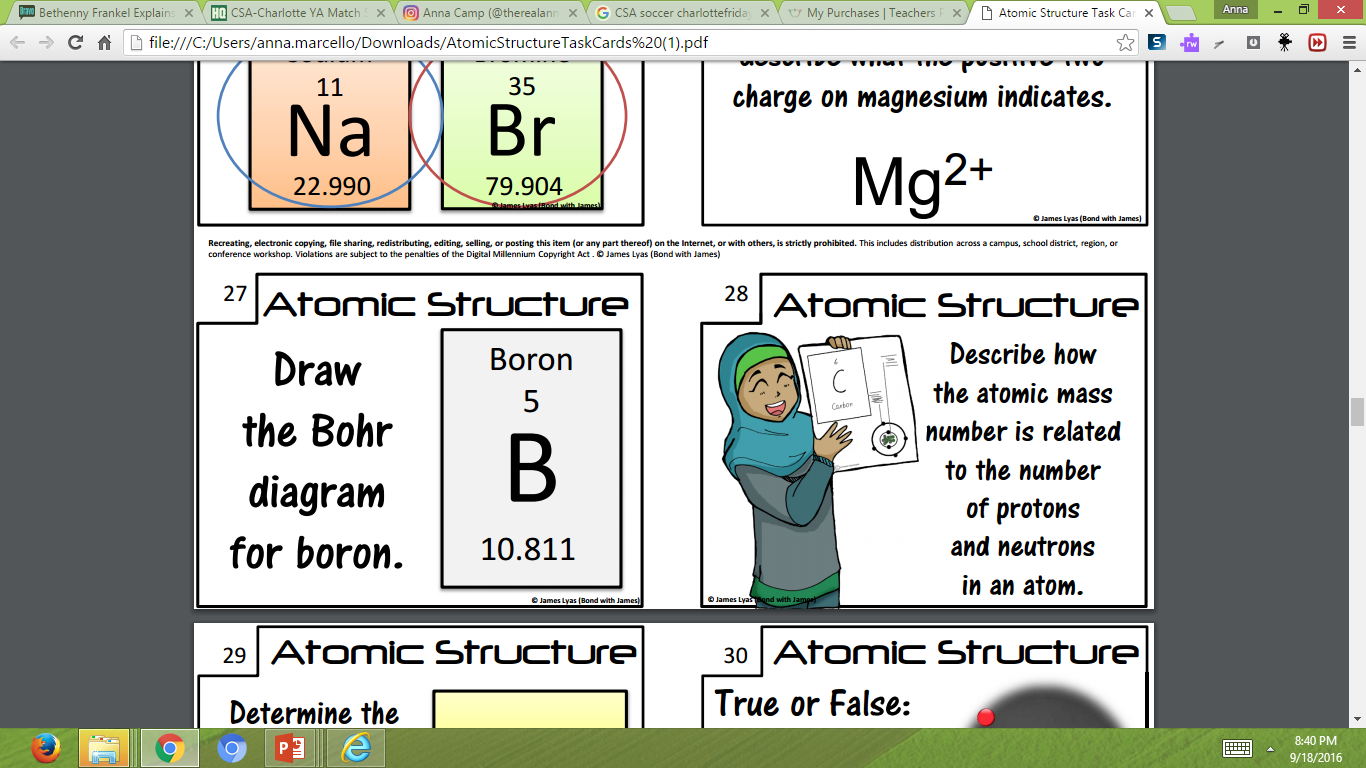 22
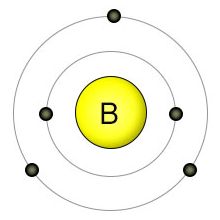 5P
6N
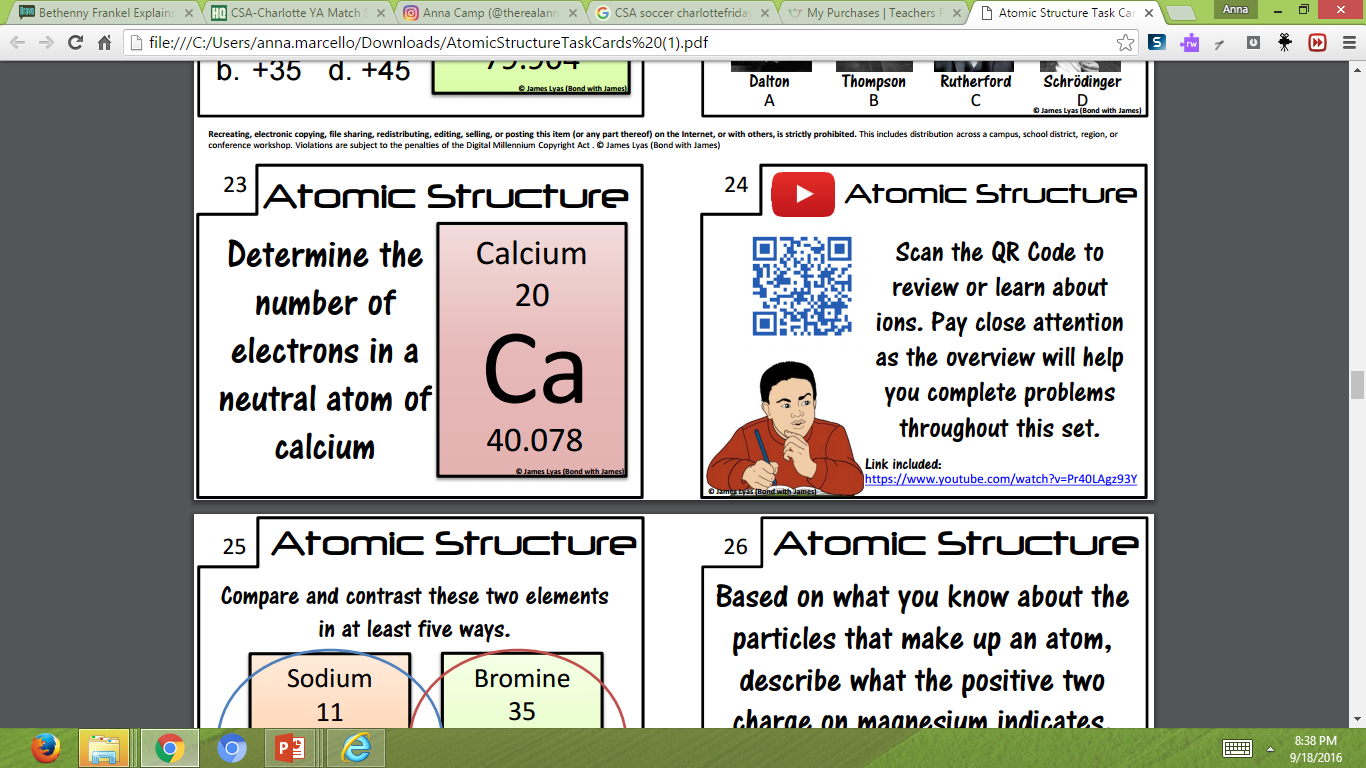